ÔN TẬP
Bài 1.
THẢO LUẬN NHÓM: Hoàn thành phiếu học tập sau
Bài 1.
ÔN TẬP
Bài 1.
ÔN TẬP
ÔN TẬP
Bài 1.
ÔN TẬP
Bài 2. SGK
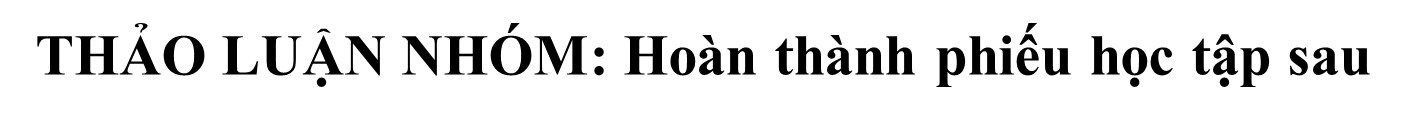 Liệt kê vào bảng dưới đây một số sự kiện, chi tiết mà em cho là đặc sắc, đáng nhớ nhất trong ba văn bản đã nêu. Giải thích ngắn gọn lí do lựa chọn.
ÔN TẬP
Bài 2. SGK
ÔN TẬP
Bài 2. SGK
Bài 3. SGK
ÔN TẬP
Khi đọc một văn bản truyền thuyết, cần lưu ý những đặc điểm của thể loại này:
Là loại truyện dân gian kể về các nhân vật và sự kiện có liên quan đến lịch sử thời quá khứ.
Nhân vật trong truyện: 
+ Là con người, loài vật, đồ vật được nhân hoá. 
+ Nhân vật thường có các đặc điểm khác lạ về lai lịch, phẩm chất, tài năng; thường gắn với sự kiện ịch sử và có công lớn đối với cộng đồng, được cộng đồng truyền tụng, tôn thờ
Cốt truyện: 
+ Là chuỗi các sự việc được sắp xếp theo một trình tự nhất định, có liên quan chặt chẽ với nhau. 
+ Truyện thường xoay quanh công trạng, kì tích của nhân vật mà cộng đồng truyền tụng, thường sử dụng các yếu tố kì ảo, hoang đường nhằm thể hiện tài năng, sức mạnh của nhân vật.
Nội dung: Truyện thể hiện thái độ, tình cảm và cách đánh giá của nhân dân đối với các sự kiện, nhân vật lịch sử.
Khi đọc một văn bản truyền thuyết, cần lưu ý những đặc điểm nào của thể loại này?
Bài 4. SGK
ÔN TẬP
Khi tóm tắt một văn bản bằng sơ đồ, cần lưu ý:
Bước 1: Cần đọc kĩ văn bản cần tóm tắt, xác định văn bản gồm mấy phần hoặc mấy đoạn, mối quan hệ giữa các phần đó. Tìm từ khoá và ý chính của từng phần hoặc đoạn. Từ đó xác định nội dung chính của văn bản và hình dung cách vẽ sơ đồ.
Bước 2: Tóm tắt văn bản bằng sơ đồ, dựa trên số phần hoặc số đoạn, xác định số ô hoặc số bộ phận cần có trong sơ đồ. Chọn cách thể hiện sơ đồ tốt nhất
Bước 3: Kiểm tra lại sơ đồ đã vẽ, xem các ý chính của văn bản đã đủ và rõ chưa, cách thể hiện về các phần, đoạn, ý chính và quan hệ giữa chúng đã phù hợp chưa.
HOẠT ĐỘNG VẬN DỤNG BÀI HỌC
* HOẠT ĐỘNG NHÓM: Thảo luận các vấn đề sau
Các truyền thuyết đều thể hiện cái nhìn ngưỡng mộ, biết ơn của nhân dân đối với các vị anh hùng có công trong lịch sử dựng nước, giữ nước của dân tộc. 
- Em có suy nghĩ gì về cách ứng xử của thế hệ trẻ với các  bậc anh hùng? 
 - Em suy nghĩ gì về trách nhiệm của thế hệ trẻ ngày nay với đất nước?
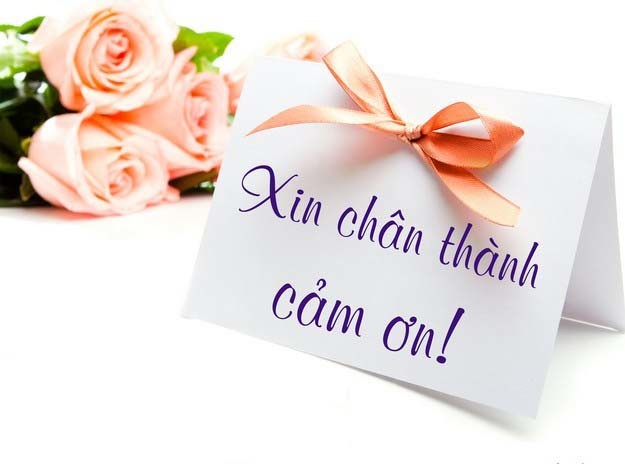